Type here
Year
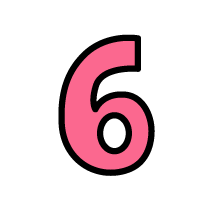 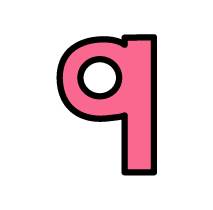 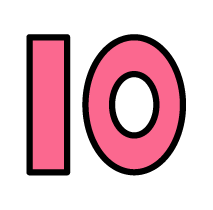 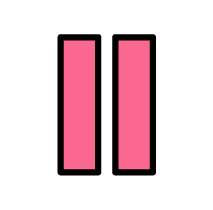 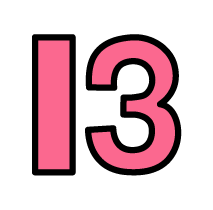 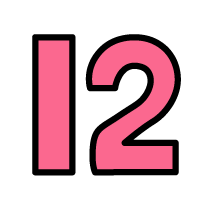 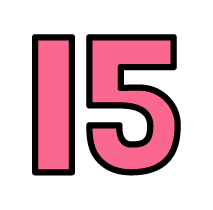 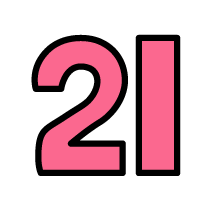 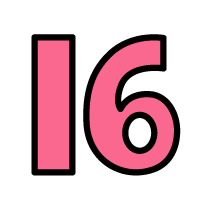 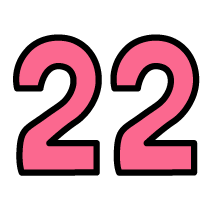 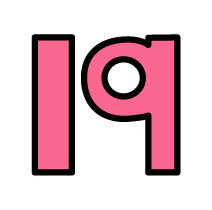 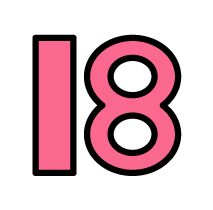 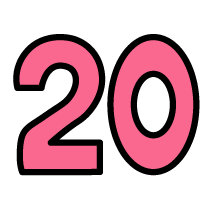 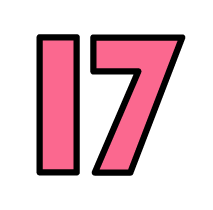 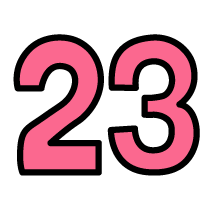 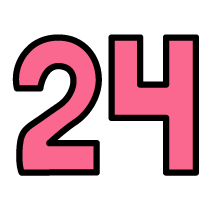 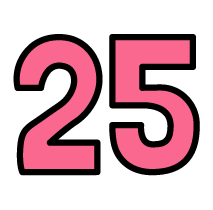 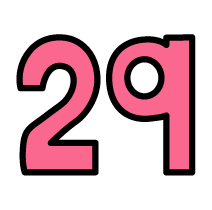 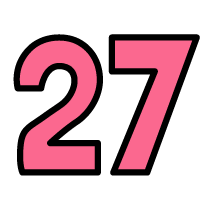 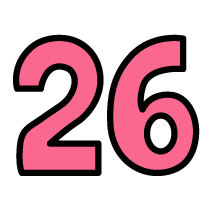 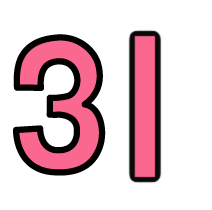 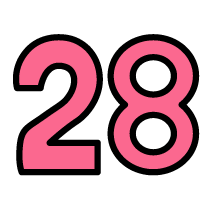 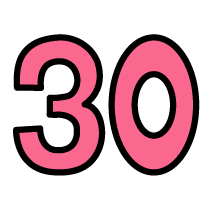 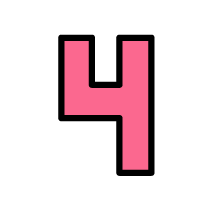 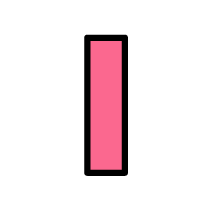 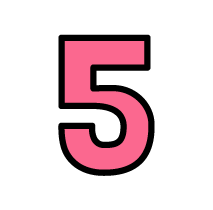 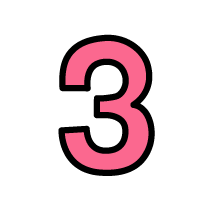 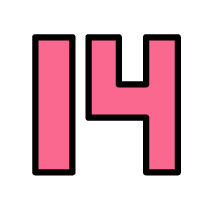 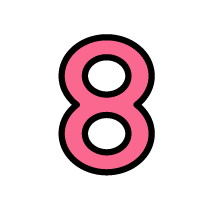 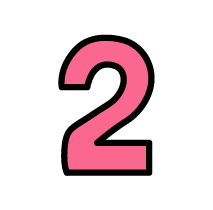 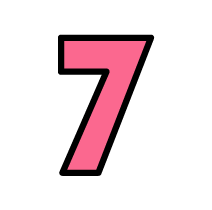 Year
Type here
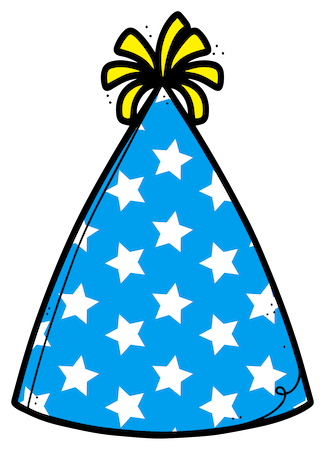 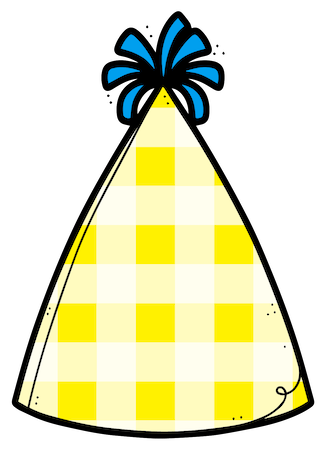 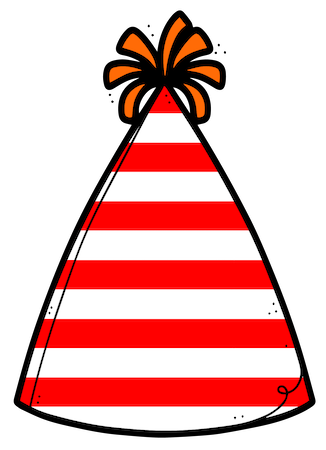 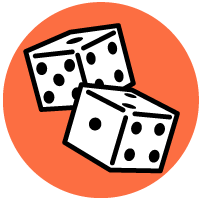 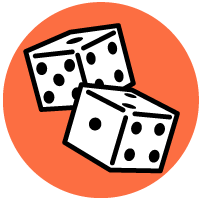 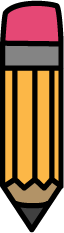 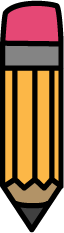 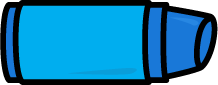 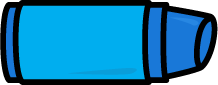 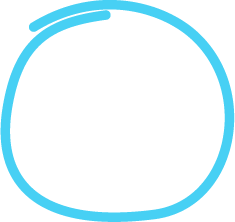 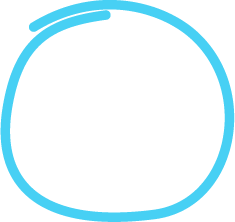 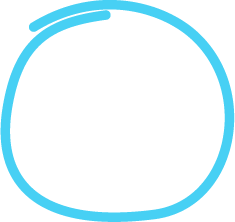 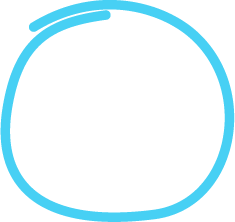 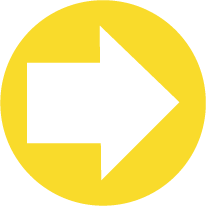 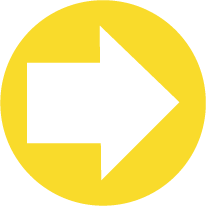 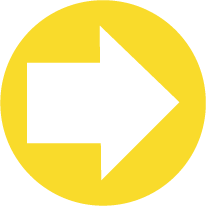 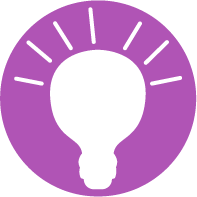 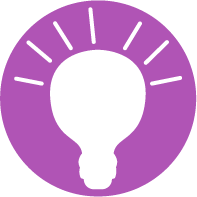 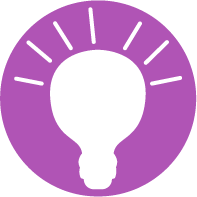 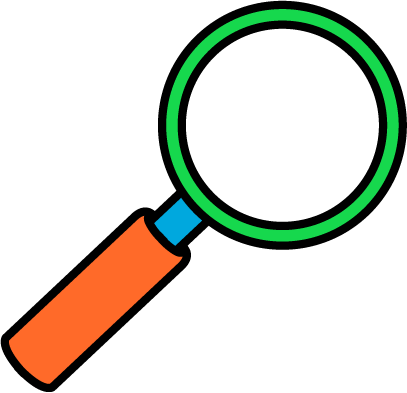 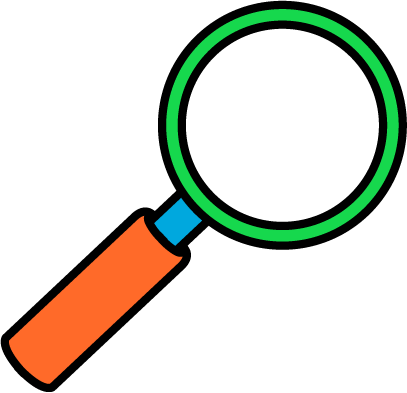 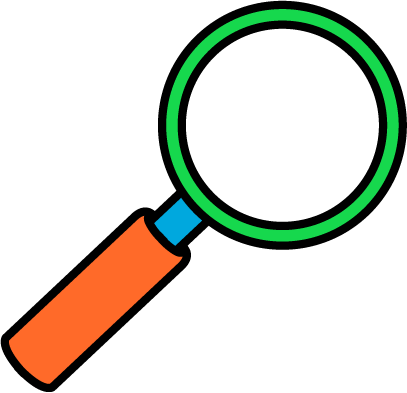 Sunday
Tuesday
Friday
Monday
Wednesday
Saturday
Thursday
Type here
Type here
Type here
Type here
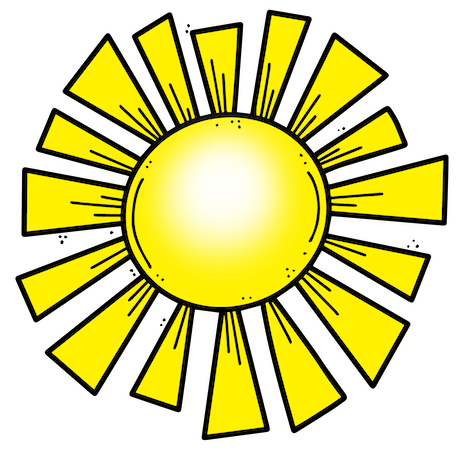 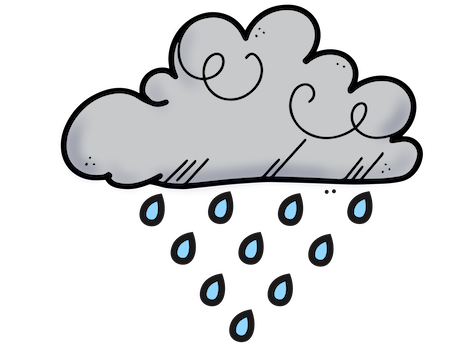 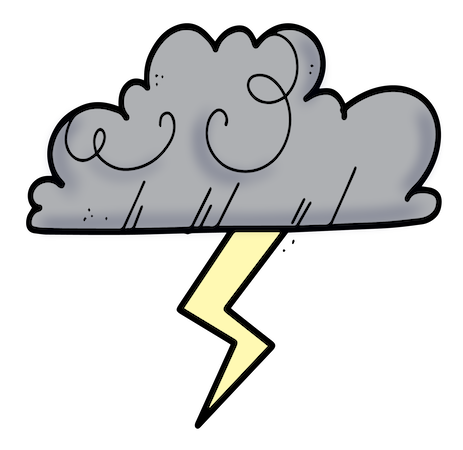 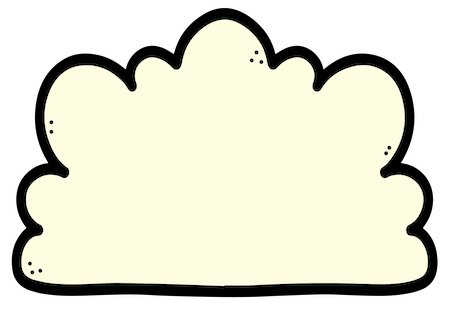 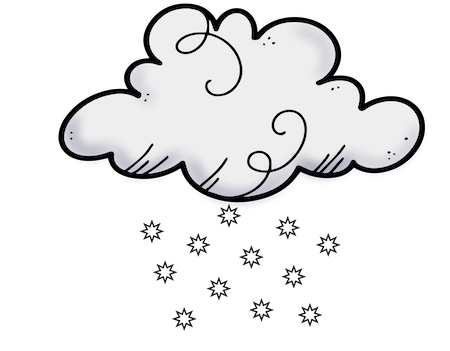 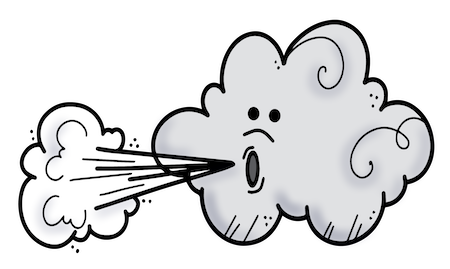 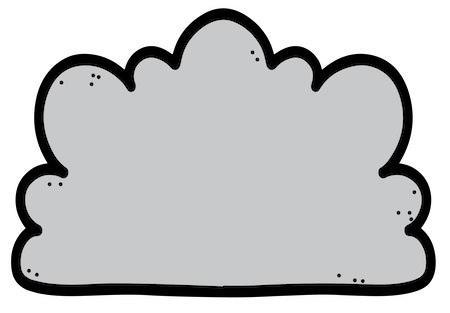 12
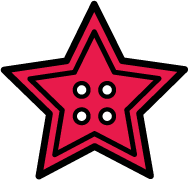 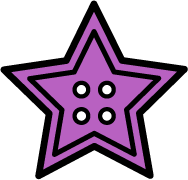 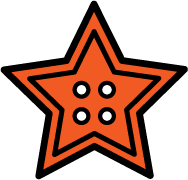 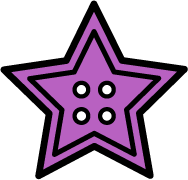 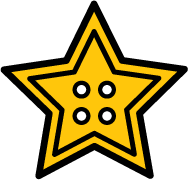 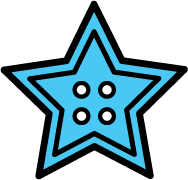 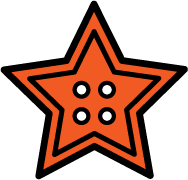 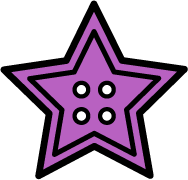 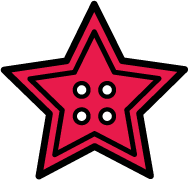 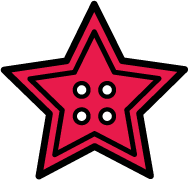 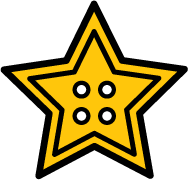 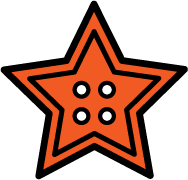 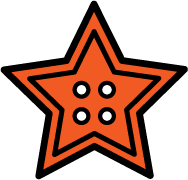 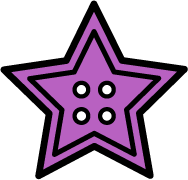 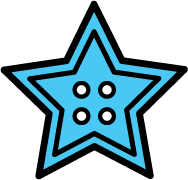 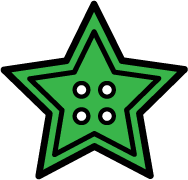 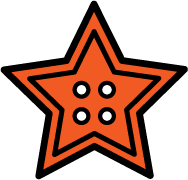 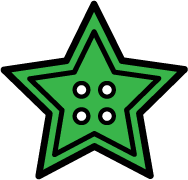 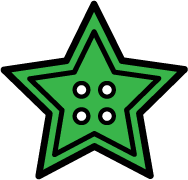 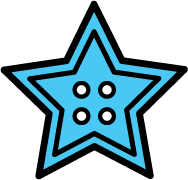 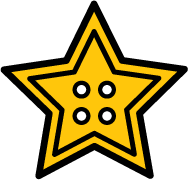 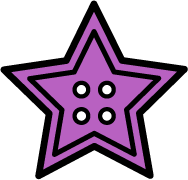 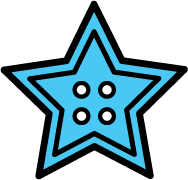 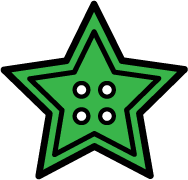 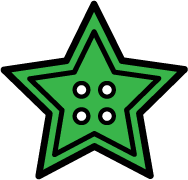 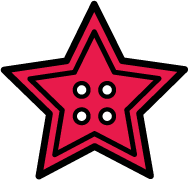 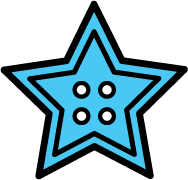 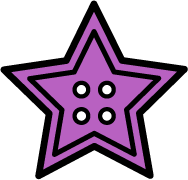 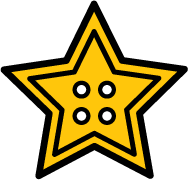 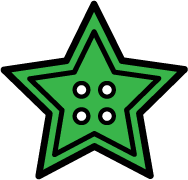 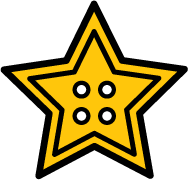 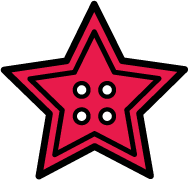 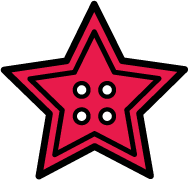 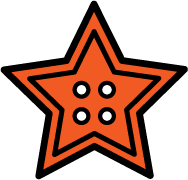 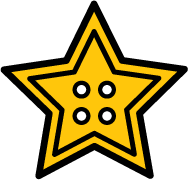 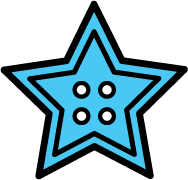 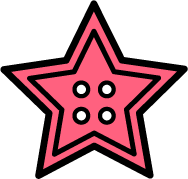 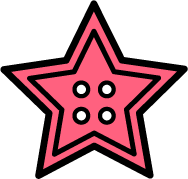 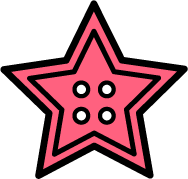 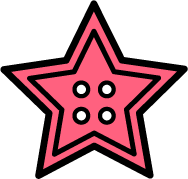 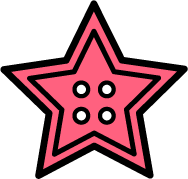 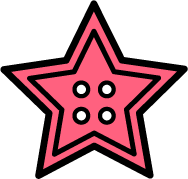 27
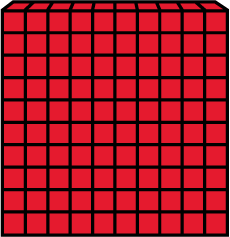 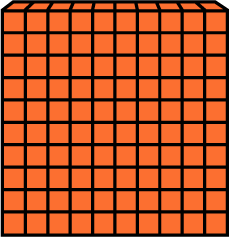 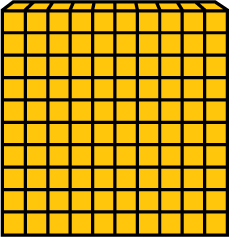 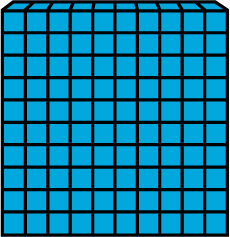 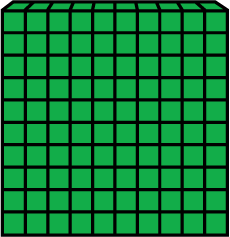 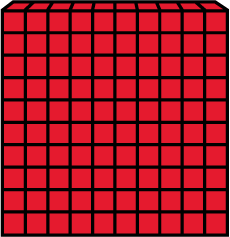 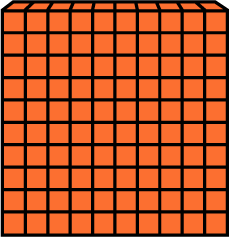 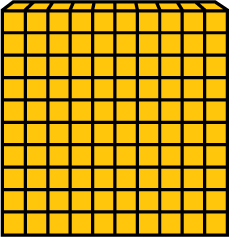 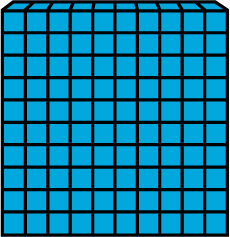 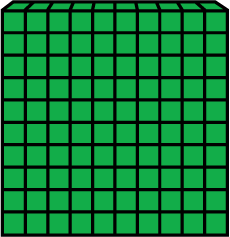 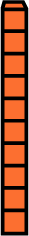 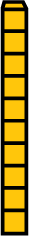 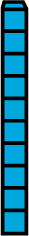 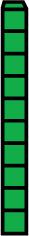 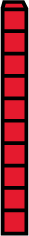 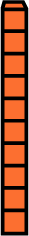 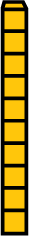 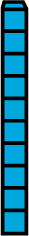 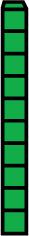 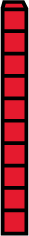 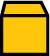 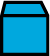 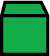 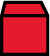 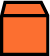 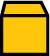 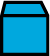 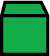 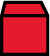 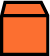 Today is the


day of school
On our way to 100 days!
81st
©www.thecurriculumcorner.com
Today is the


day of school
On our way to 120 days!
81st
©www.thecurriculumcorner.com
114th